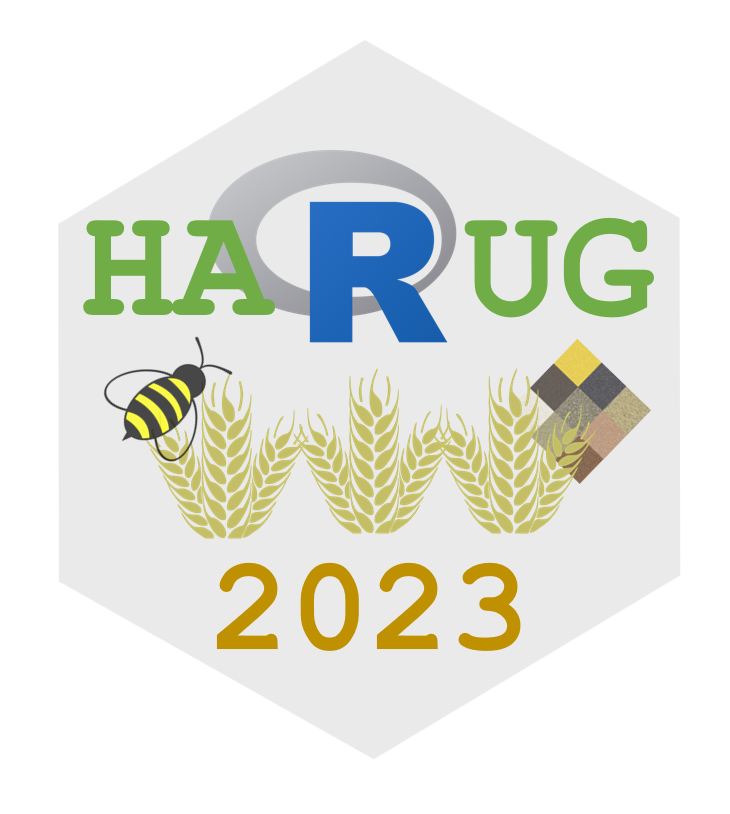 HARUG! 
2023-12-20
Data + viz for beginners
Ed Harris
Winter (wheat) Wonderland of Data: Discovering Statistics and Graphics in R
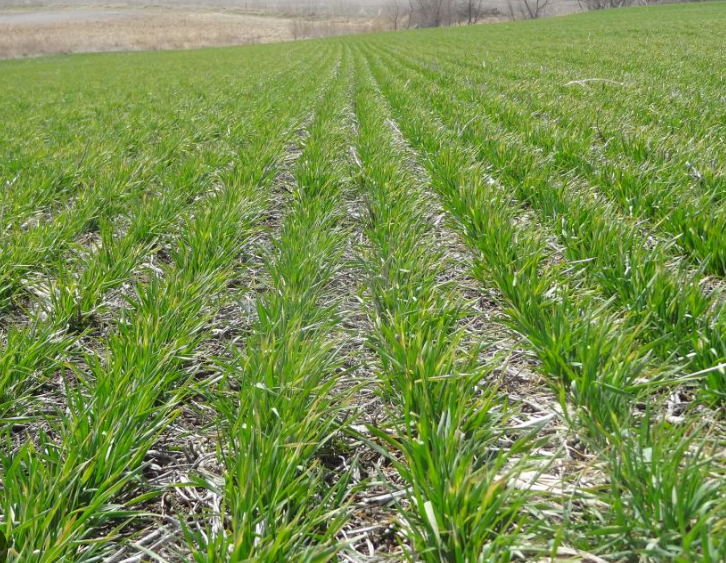 Introduces beginners to the world of data analysis using R.

The focus is on understanding basic statistical concepts and graphical data representation. 

The session is themed around a winter holiday context in agriculture, making the learning process engaging and relevant.
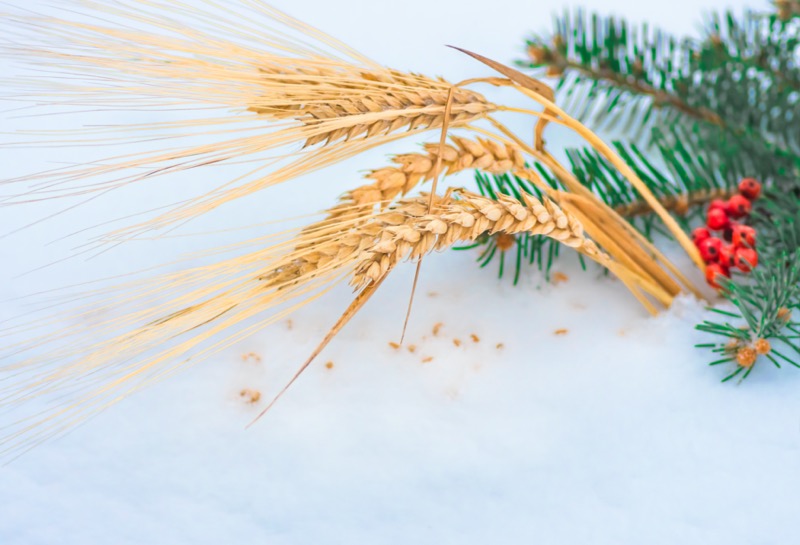 Outcomes:

Perform and interpret linear regression in R, understanding the relationship between independent and dependent variables.

Create meaningful, colorful visualizations in R using ggplot2, enhancing their skills in data presentation and interpretation.

Demonstrate R Markdown to document data analysis process for a professional report format.